CSE185 – Week 5 Part 2 Differential expression analysis April 29, 2021
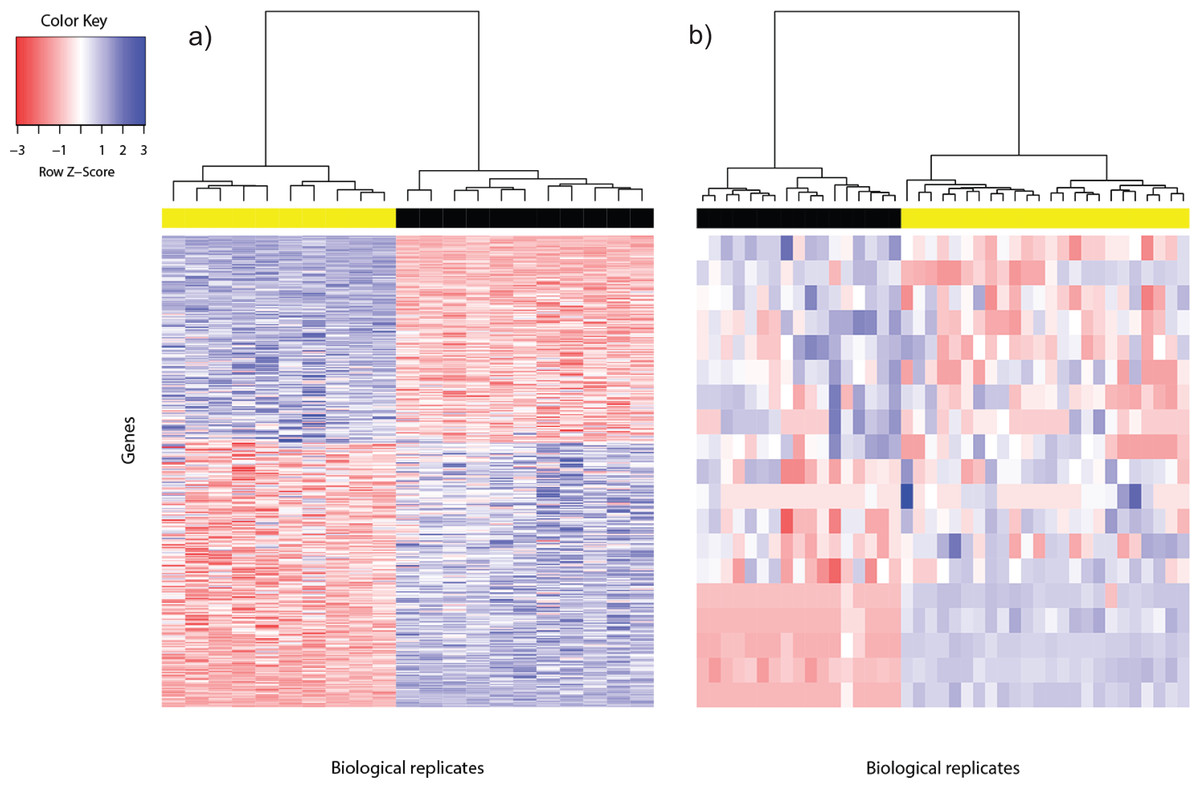 Announcements:
Quiz 2 today! Open until 11:59pm
https://peerj.com/articles/1360/
[Speaker Notes: recorded
quiz today. open until 11:59]
WGS vs. RNAseq
Whole genome sequencing
Reference genome
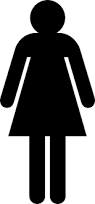 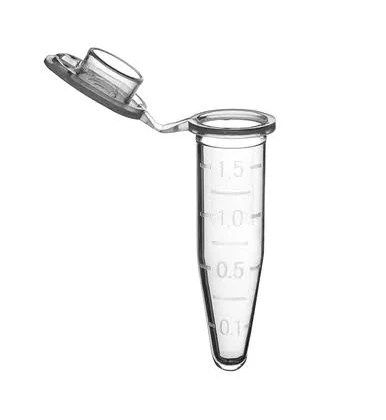 Genomic DNA
RNA-sequencing
Gene 2
Gene 1
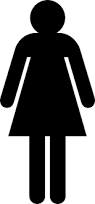 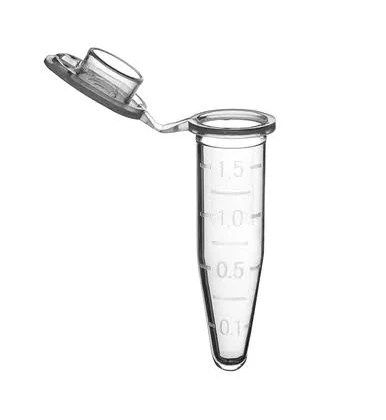 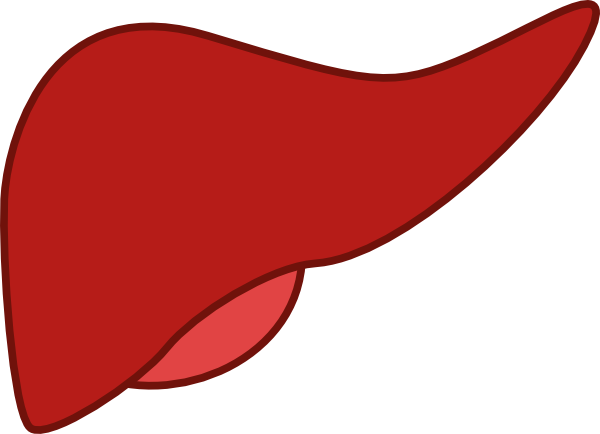 Genes transcribed in liver
(mRNA)
[Speaker Notes: recall this week we're focusing on RNA-sequencing
whereas before we were sequencing DNA, here we're analyzing data resulting from sequencing just the *RNA* of genes expressed in our sample]
RNA-seq pipeline
Step 1: Extract cDNA + Perform NGS
(single or paired end)
FASTQ
Step 2: Align reads (to the transcriptome!)
Example tools: STAR, Tophat, RSEM
BAM
FASTA
GTF
Legend:
Step 3: Quantify expression of each gene
File formats
Example tools: Cufflinks, RSEM, kallisto
Tools from lab in RED
Step 4: Identify differentially expressed genes
Example tools: DESeq2, edgeR, EBSeq
Step 5: Characterize DE genes (GO Enrichment)
Example tools: goatools, DAVID, GORilla, PANTHER
[Speaker Notes: we went through the first parts of this pipeline Monday
today focus on using results of transcript quantificaiton to identify DE genes and characterize those]
Today’s schedule
Differential expression analysis
Q-values and p-values
Enrichment analysis
[Speaker Notes: go over DE, it's goals and some intuition behind methods used to compute
then closer look at p-values and how to control for MHC, continuing discussion from last week
finally look at ways to characterize subsets of genes]
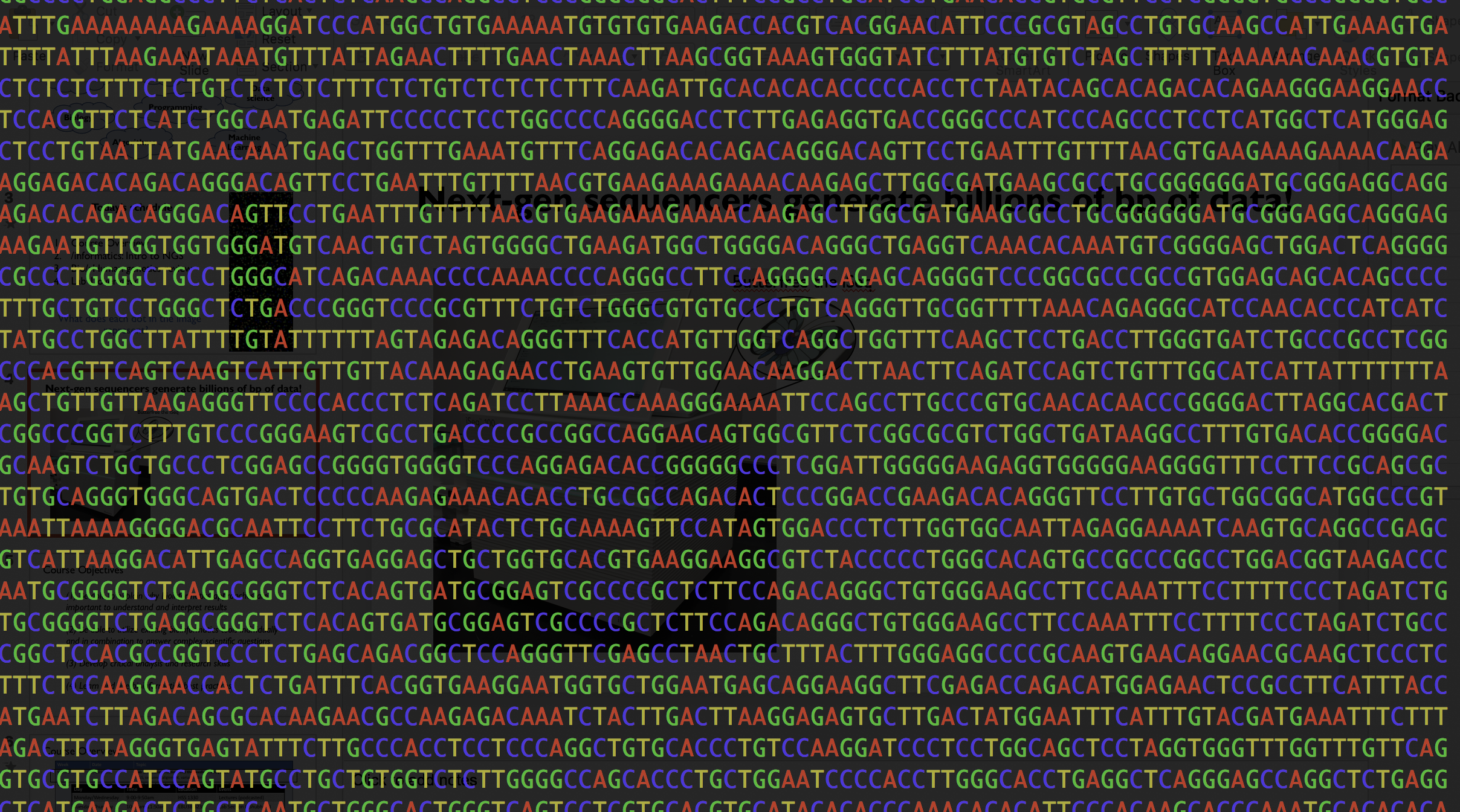 Differential expression
Goal: which genes changed expression?
Sample 2
Sample 1
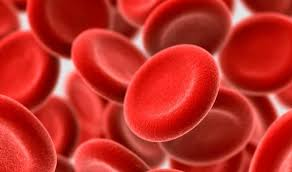 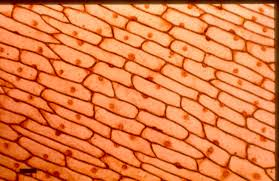 Red blood cells
Skin cells
Which set of genes is expressed at different levels in sample 1 vs. sample 2?
Is this gene differentially expressed?
read
Sample 1
Gene 1 (4kb)
2 reads
Sample 2
Gene 1 (4kb)
3 reads
Maybe??
Hard to tell
Is expression of Gene 1 higher in sample 2 vs. sample 1?
[Speaker Notes: think about a single gene as an example]
Gene expression measurements are noisy!
A gene might have different TPM in sample 1 vs. sample 2 just because of noise
Multiple sources of noise:
“Biological”: true biological variability
“Technical”: introduced during RNA-seq (e.g. sample prep or sequencing)
Statistical variation in read counts, especially at lowly expressed genes
Potential solution: replicates!  Perform the experiment multiple times to gain confidence in the results, reduce statistical/technical noise
Is this gene differentially expressed?
Chow – Replicate 1
HFD– Replicate 1
Chow – Replicate 2
HFD– Replicate 2
Chow  – Replicate 3
HFD – Replicate 3
Is this gene differentially expressed?
Chow – Replicate 1
HFD– Replicate 1
Chow – Replicate 2
HFD– Replicate 2
Chow  – Replicate 3
HFD – Replicate 3
Visualizing the data: replicates should be highly correlated
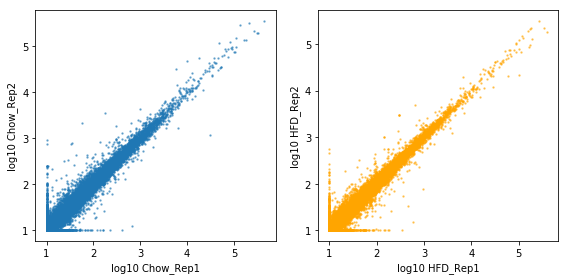 Use log10(TPM+1), since values show huge dynamic range
Use Pearson correlation (-1<=r<=1) to measure similarity of replicates
e.g.: scipy.stats.pearsonr(tpm_values_rep1, tpm_values_rep2)
Is this gene differentially expressed? – quantitative approach
Sample B
Gene i
Sample A
Gene i
Log2 Fold Change
Log2(Mean(sample B)/Mean(sample A))

Log2(4.0/1.67) = 1.26
2
3
Rep. 1
Rep. 1
Rep. 2
Rep. 2
1
5
Rep. 3
Rep. 3
2
4
Log2 fold change is convenient because:
Symmetric around 0
Values close to 0 mean no change
Values > 0 mean increase in sample B
Values < 0 mean decrease in sample B
Is this gene differentially expressed? – quantitative approach
Sample B
Gene i
Sample A
Gene i
Log2 Fold Change
Log2(Mean(sample B)/Mean(sample A))

Log2(4.0/1.67) = 1.26
2
3
Rep. 1
Rep. 1
Rep. 2
Rep. 2
1
5
Rep. 3
Rep. 3
2
4
Null hypothesis: this gene is expressed equally in sample A vs. B
Note: what metric should we be comparing?
Read counts per gene?
FPKM/RPKM?
TPM?

DESeq2 models read counts per gene
i.e. LFC=0
P-value: what is the probability of seeing such an extreme LFC if the true means of the sample are identical?
To assess significance, we need to take into account variability across replicates
How to detect differentially expressed genes?
Sample B
Gene i
One potential method: t-test
H0: mean(A)=mean(B)
Sample A
Gene i
2
3
Rep. 1
Rep. 1
MeanA = (2+1+2)/3 = 1.66
Rep. 2
Rep. 2
1
5
MeanB = (3+5+4)/3 = 4
Rep. 3
Rep. 3
2
4
VarA = 1/(3-1) [(2-1.66)2+ (1-1.66)2+ (2-1.66)2] = 0.334
VarB = 1.0
P=0.0249 (two-sided)
S = [(3-1)*0.334+(3-1)*1.0]/[3+3-2] = 0.667
t = (meanB-meanA)/(sqrt(S)*sqrt(1/3.0+1/3.0)) = 3.5
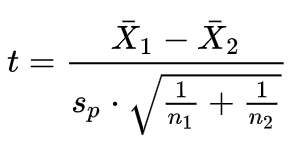 In practice, models of RNA-seq data are more complex.
Hard to get good variance estimates from ~3 replicates
[Speaker Notes: key question: is variability between sample A vs. sample B more than could be explained just by variability in our replicates?

one standard way to do this is a t-test
could compute means and variances
compute t-statistic and determine corresponding p-value


in practice, usually models are more complex
one issue with this is that we can't get that good of estimates of variance at each gene just with 3 replicates

give some intuition behind some commonly used models]
DESeq2 models read counts at each gene (intuition)
Poisson Distribution – useful for modeling count data
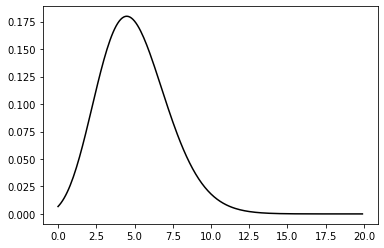 : Mean number of reads at gene i
DESeq Model
Probability to see k reads
:  Actual number of transcripts
:  Scaling factor (e.g., account for differences in # reads across samples)
# reads (k)
[Speaker Notes: TODO modeling counts as Poisson
Mean ~ s*q
S= scaling factor to account for total num reads
Q = num transcripts in the sample

How to measure S: mean of ratios
Could do genome-wide, or per-gene modeling effects like gc content, length diffs, etc.


DESeq2 modeling distributions of counts at each gene
one very common way to measure count data is Poisson
get nice kind of bell shaped curve, 

just one param, the mean, to describe. DESeq models the mean count as a function of q, the true underlying concentration of the transcript. learn a scaling factor for each sample tot ake into account differences e.g. in total read count]
“Overdispersion” in RNA-seq data
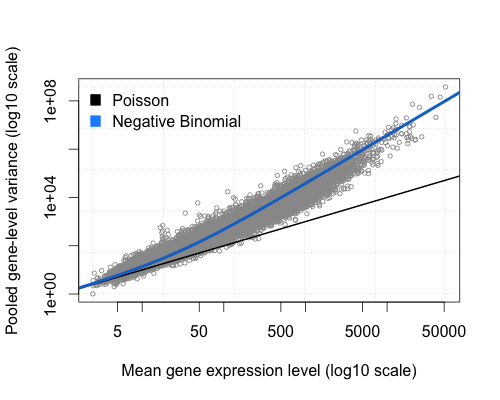 Observed trend in real data
Expression variance (log10 scale)
Expected trend for Poisson distribution
More highly expressed genes have higher variance
But data show overdispersion: variance greater than expected under Poisson
This property also seen in other sequencing datasets
Mean gene expression level (log10 scale)
https://bioramble.wordpress.com/2016/01/30/why-sequencing-data-is-modeled-as-negative-binomial/
Negative binomial distribution accounts for “over-dispersion”
Negative binomial distribution: similar to Poisson but allow greater variance
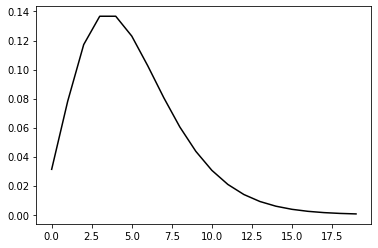 DESeq Model
Probability to see k reads
: Dispersion param for gene i
# reads (k)
[Speaker Notes: TODO modeling counts as negative binomial
Mean ~ s*q
Dispersion ai
Why? Over-dispersion]
Estimate dispersion for each gene by fitting to the data
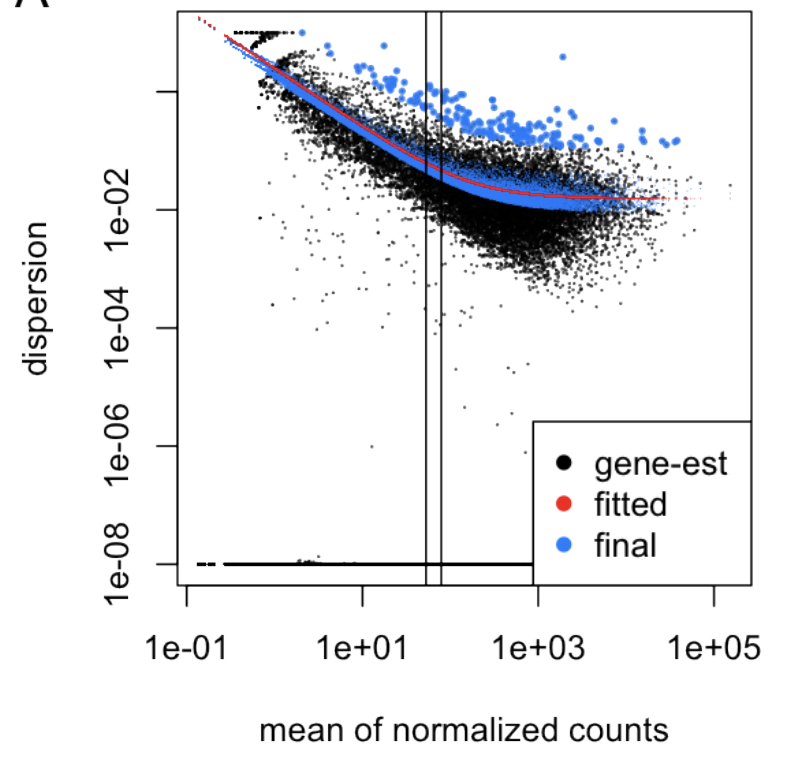 Black points: estimated dispersion for each gene
Red line: fitted model
Blue points: final estimates for each gene.
https://www.ncbi.nlm.nih.gov/pmc/articles/PMC4302049/
The DESeq2 model (intuition)
q1
q2
q3
q4
q5
q6
0
0
0
1
1
1
Chow
(Reps 1-3)
HFD
(Reps 1-3)
[Speaker Notes: model read counts as NB allowing for overdispersion
model underlying transcript count as a function of treatment
(This is the simplest model of case vs. control.
You can specify pretty complex models using DEseq)]
The DESeq2 model (intuition)
The regression coefficient approximates the LFC:
Return LFC, p-value testing hypothesis that LFC=0
[Speaker Notes: fit the data to the model
it is more involved than just performing a linear regression, so we're not going ovr the full technique here
but based on the parameters learned, can use those beta coefficients to estimate the LFC and get a p-value on that]
Many tools exist for differential expression analysis. Examples:
Dozens more.
https://en.wikipedia.org/wiki/List_of_RNA-Seq_bioinformatics_tools#Normalization,_quantitative_analysis_and_differential_expression
DESeq2 (lab4) models read counts at each gene.
Check out DESeq paper: https://www.ncbi.nlm.nih.gov/pmc/articles/PMC3218662/
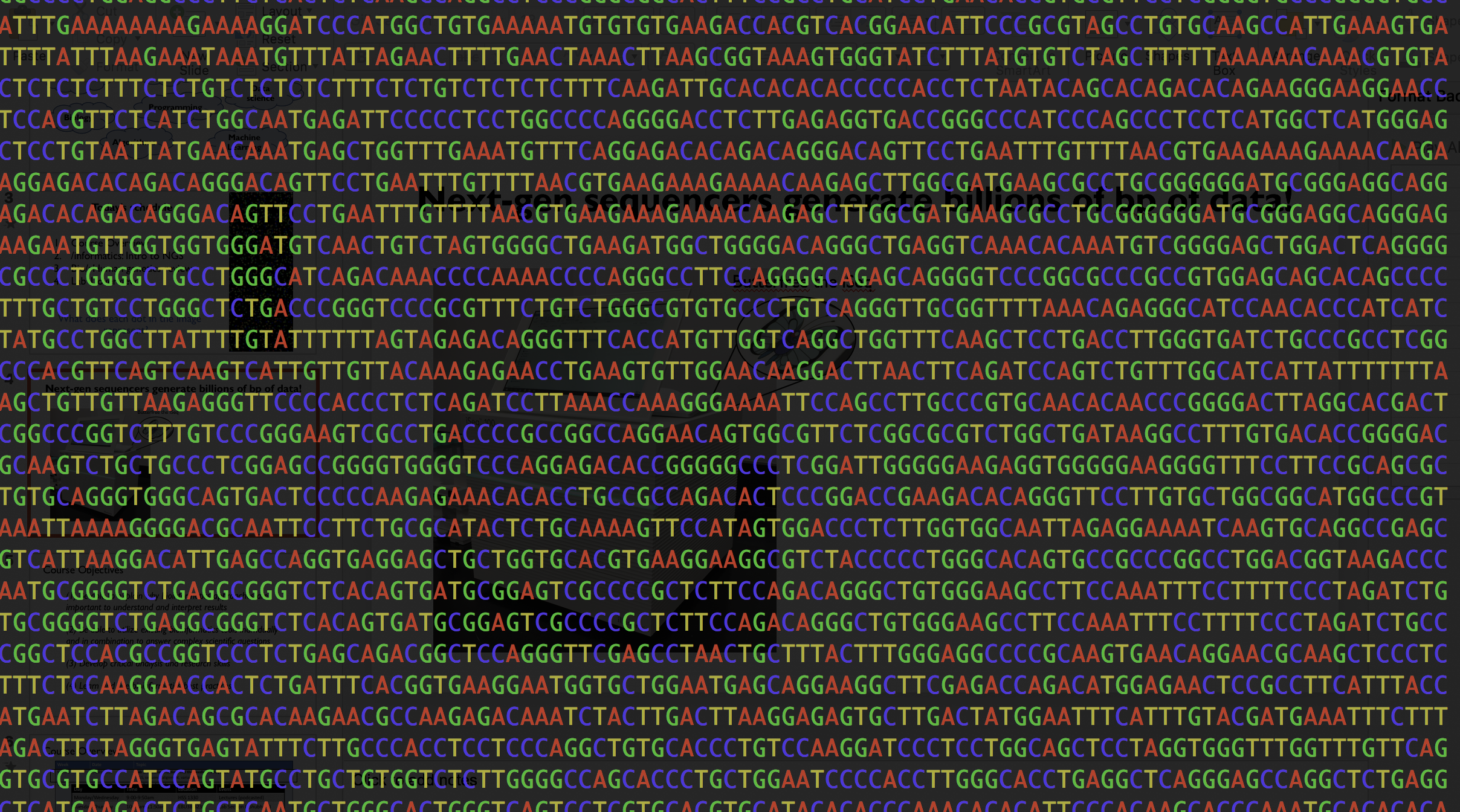 Visualizing differential expression results
Critical step – visualize the raw data!
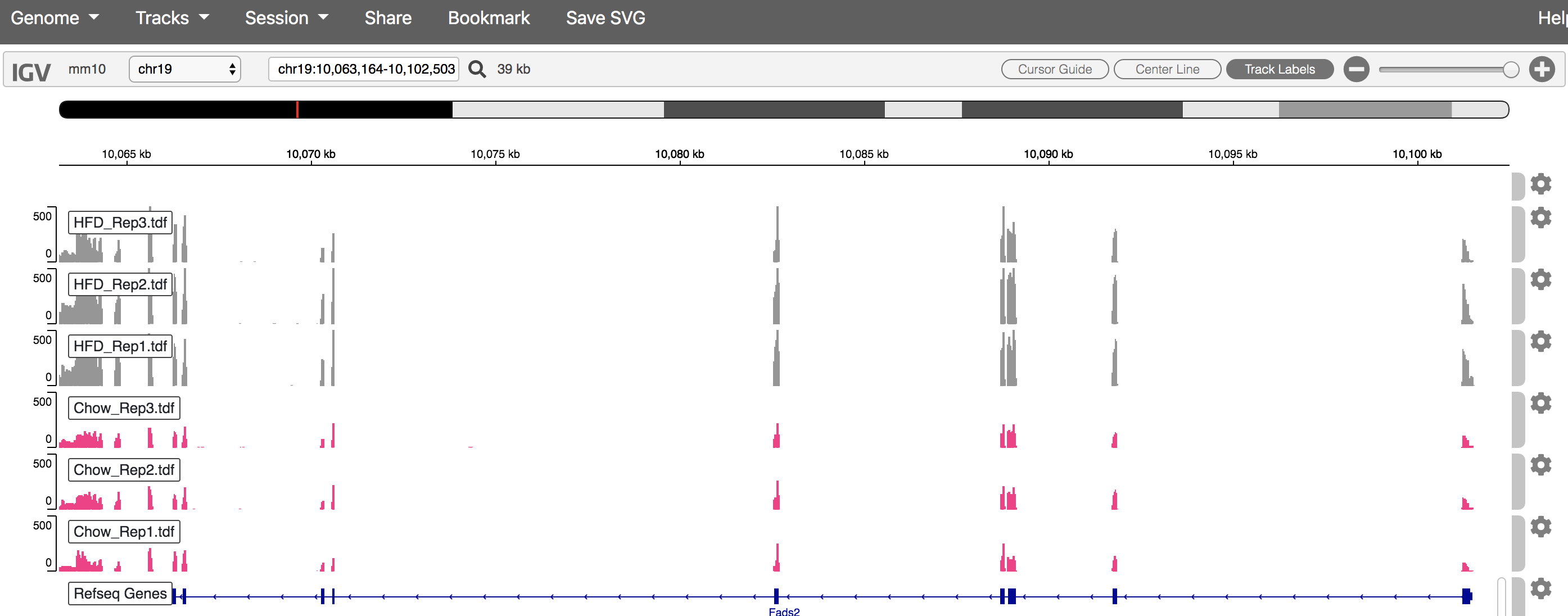 Fads2 upregulated in HFD (gray) vs. Chow (pink)
https://igv.org/app/
Visualizing differential expression: volcano plots
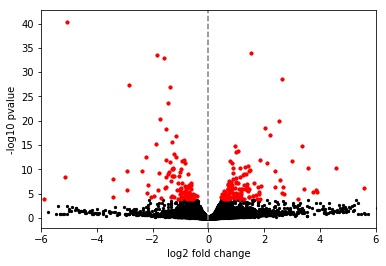 Helps visualize most extreme expression changes
X-axis: log2 fold change
E.g. 1=2-fold upregulation
E.g. -1=2-fold downregulation
6 = 26-fold upregulation
Y-axis: -log10 pvalue
Makes the most significant (smallest) p-values most apparent (recall from GWAS last week)

Here: significant (FDR<0.05%) genes are colored red
Cyp2b10
Fads2
Cyp2c29
Ces2a
Dbp
<- Downregulated
(log2 FC <0)
Upregulated ->
(log2 FC >0)
Visualizing differential expression: QQ plots
Recall: QQ plots useful for comparing distributions.

X-axis: -log10 p-values expected under the null (uniform distribution)
Y-axis: -log10 p-values we observed in our data

Most genes not differentially expressed (follow the diagonal line), but clear signal that some are!
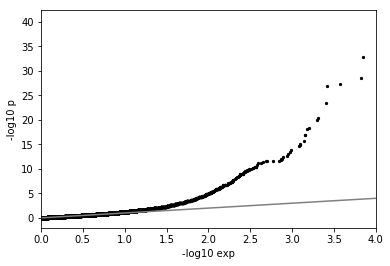 Cyp2b10
Fads2
Visualizing differential expression: heatmaps
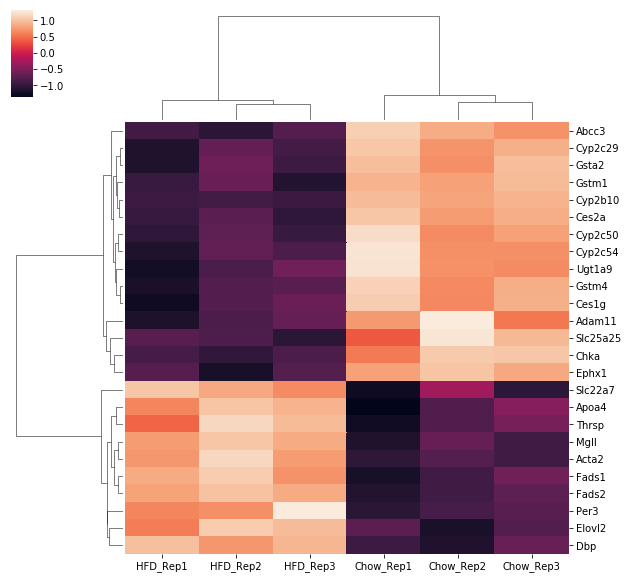 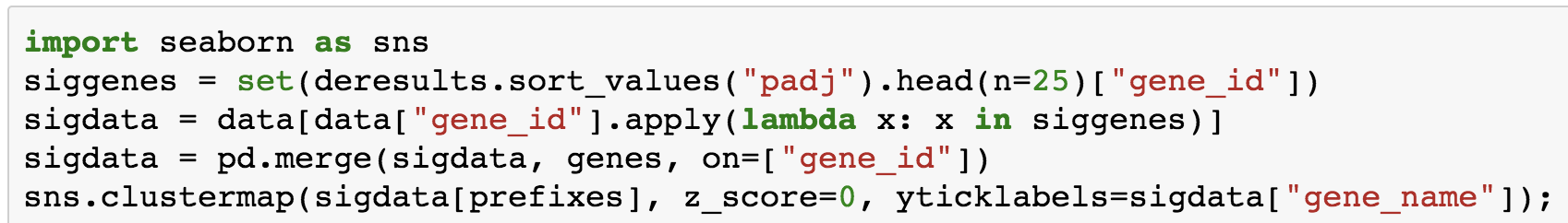 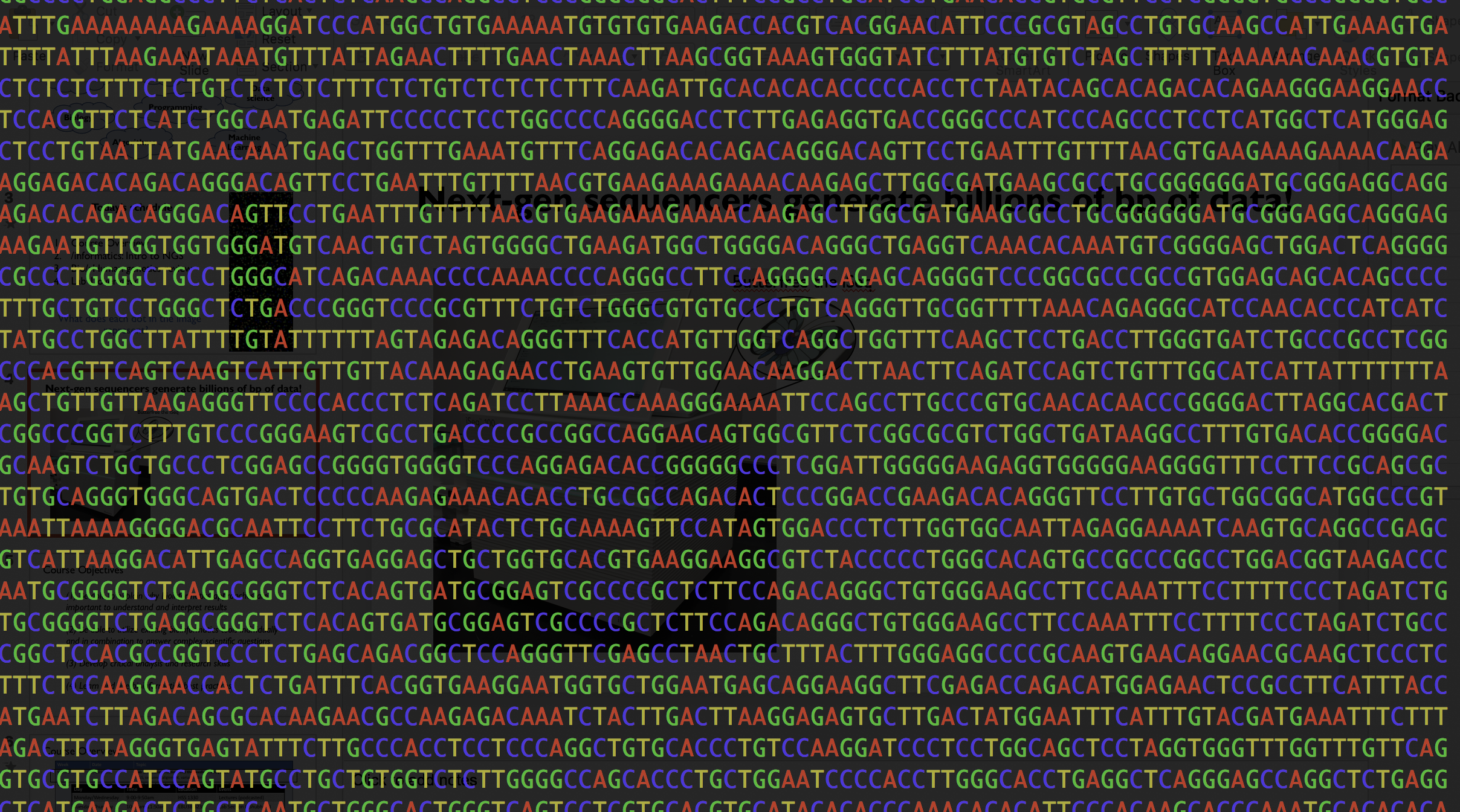 P-values vs. q-values
How does differential expression analysis compare to GWAS?
GWAS
One test (p-value, effect size) per *SNP*
Null hypothesis: SNP has no effect on the trait
Differential expression
One test (p-value, effect size) per *gene*
Null hypothesis: treatment has no effect on expression of the gene
In both cases, we’re performing a lot of hypothesis tests.
Need to correct for this.
Multiple hypothesis correction
P-value: what is the probability to see data as extreme as I saw just by chance?
If perform N tests, expect p*N to be significant at p-value threshold p even under the null
e.g. test 20,000 genes at p<0.05, see 1,000 “false positives”!
Correcting for multiple hypothesis testing:
Method 1: Bonferroni (we saw this in GWAS)
If perform N tests, set threshold instead to p/N. e.g. 0.05/20000=2.5e-6
By chance, expect 0.05/20000*20000 = 0.05 (<1) false positives
Method 2: Adjusting for false discovery rate (more common in DE analysis)
False discovery rate (q-value)
False discovery rate (FDR): what percent of my significant hits are actually false positives?
For a chosen FDR (e.g. 10%), what p-value threshold should I use to determine significant hits?
We call this controlling the FDR because we decide up front what false positive rate we’re willing to tolerate
FDR Intuition
At a p-value threshold P, with m genes, we expect m*P hits by chance
# false positives
mP
% false discoveries (Q) =
# genes with p<P
Total # hits
(Hidden slides walk through the “Benjamini-Hochberg” procedure to determine which genes pass a given FDR threshold)
Controlling FDR – Benjamini-Hochberg Procedure
What p-value threshold should we use to obtain FDR<10%?
Step 1: Rank your p-values in ascending order
Computing FDR – Benjamini-Hochberg Procedure
Step 2: Compute the “critical value” for each p-value for a chosen false discovery rate Q (we chose 10%). (m=num genes)
m=6 (# genes)
Computing FDR – Benjamini Hochberg Procedure
Step 3: Find the largest p-value smaller than its critical value
Genes in bold considered significant at FDR<10%
“Adjusted” p-values (Q-values) give FDR
“q-value” (padj in DEseq2)
In R:
qvalues = p.adjust(pvalues, method=“fdr”)
For example, for q=0.05:
In the set of genes with q<=0.05, we expect 5% are false
But.. we don’t know which ones!
In Python:
Import statsmodels.stats.multitest as smm
Rej, qvalues = smm.multipletests(pvalues, method=“fdr_bh”)
P-values vs. q-values
P-value:
What is the probability of observing such an extreme test statistic under the null?
Often referred to as the “nominal” p-value
Typical thresholds: p<0.01 or p<0.05 for a single test (somewhat arbitrary…)
Q-value:
What % of tests with p-val below this threshold do I expect are false positives?
Often referred to as the “adjusted” p-value
Typical thresholds: q<0.05, q<0.1. I’ve even seen q<0.25.
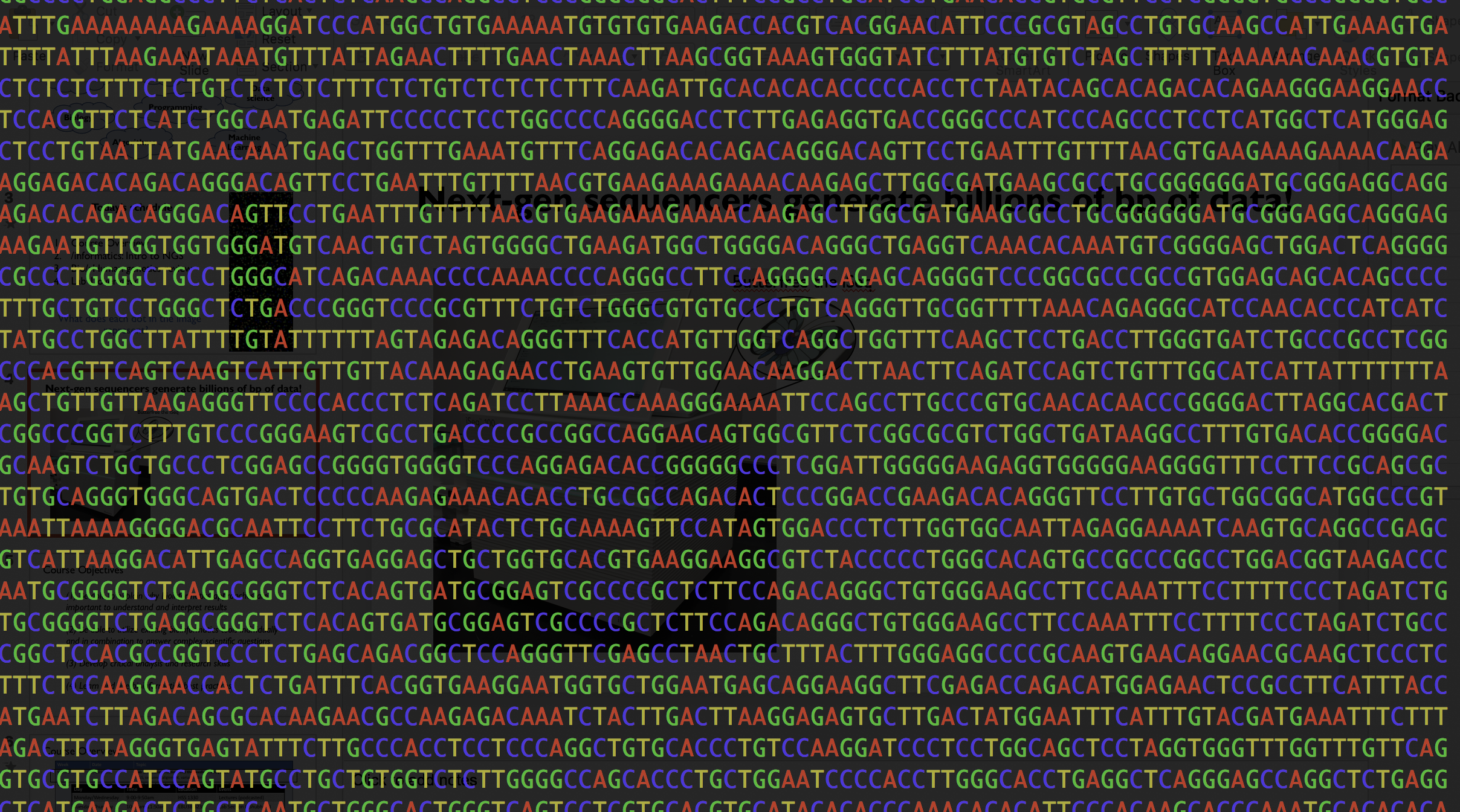 Enrichment analysis
Is my gene set enriched for a certain feature?
“Background” (e.g. all genes analyzed)
Genes with a specific annotation (e.g. transcription factors)
“Foreground” (e.g. upregulated. genes)
Is my gene set (orange) enriched compared to all genes (blue) for a certain annotation?
e.g. Are up-regulated genes enriched for transcription factors?
“GO” categories – one way to annotate gene features
Three major categories: (curated by the Gene Ontology Consortium)

1. Cellular component (CC): which part of a cell is a protein found in

2. Molecular function (MF): what activities does the gene perform at a molecular level

3. Biological process (BP): what specific processes does this gene contribute to?
Example: CTCF (a well-known transcription factor)
CC: GO:0005634 (nucleus), GO:0000793 (condensed chromosome)
MF: GO:0003700 (DNA binding transcription factor activity)
BP: GO:0010628 (positive regulation of gene expression)
Contingency tables - example
Gene is differentially expressed?
Total # genes analyzed=640
Gene has annotation          ?
Null hypothesis:  a gene is equally likely to have the annotation regardless of whether it is differentially expressed
Fisher’s Exact Test
# ways to choose n-k genes without the annotation
# ways to choose k genes with the annotation
Gene is differentially expressed?
# ways to choose a subset of n things
If we randomly assigned n genes (out of N) to be differentially expressed and K genes to have the annotation, what is the probability we would see at least k genes with the annotation in our differentially expressed set?
Gene has annotation          ?
Odds ratios measure the magnitude of the effect
Odds = P(event occurs)/P(event doesn’t occur)
Gene is differentially expressed?
=1 No enrichment
>1 Diff expr. genes enriched for annotation
<1 Diff expr, genes depleted for annotation
Gene has annotation          ?
Odds ratio =
Fisher’s Exact Test - Python
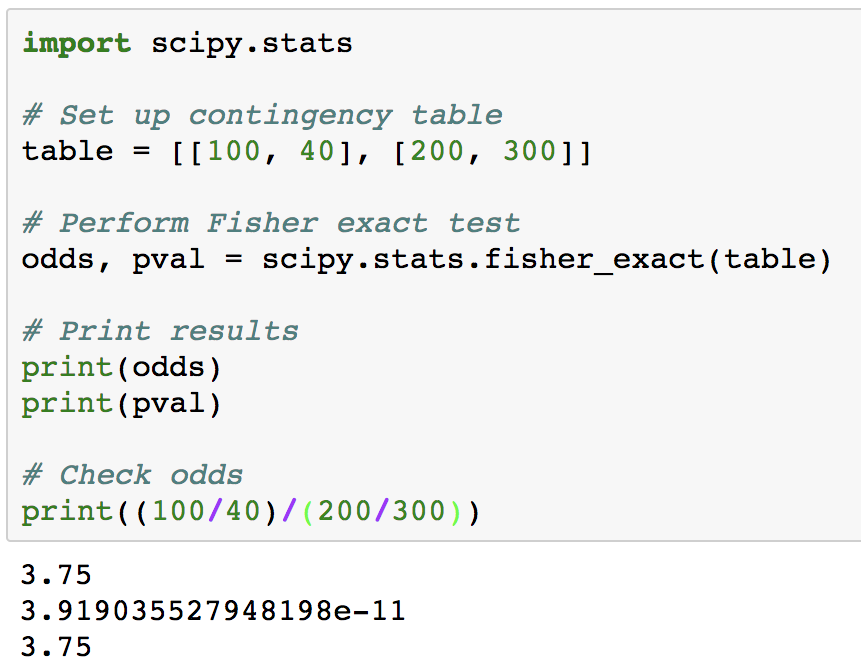 Gene is differentially expressed?
Odds ratio
Gene has annotation          ?
P-value
Checking the odds ratio
Enrichment testing – GO example (from lab 4)
find_enrichment.py \
    foreground_genes.txt \
    background_genes.txt \
    mgi.assoc \
    --obo go-basic.obo \
    --outfile=goea.xlsx,goea.tsv
File with list of genes in “foreground”
File with list of genes in “background”
File mapping each gene to a list of GO terms (see mgi.assoc in public directory)
File containing the GO database
Example results:
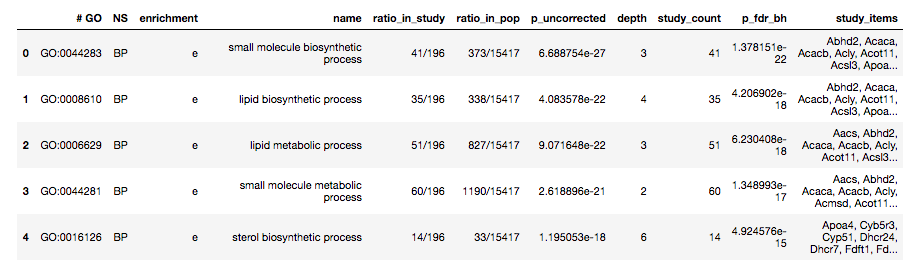 Will continue with more on enrichment testing next week
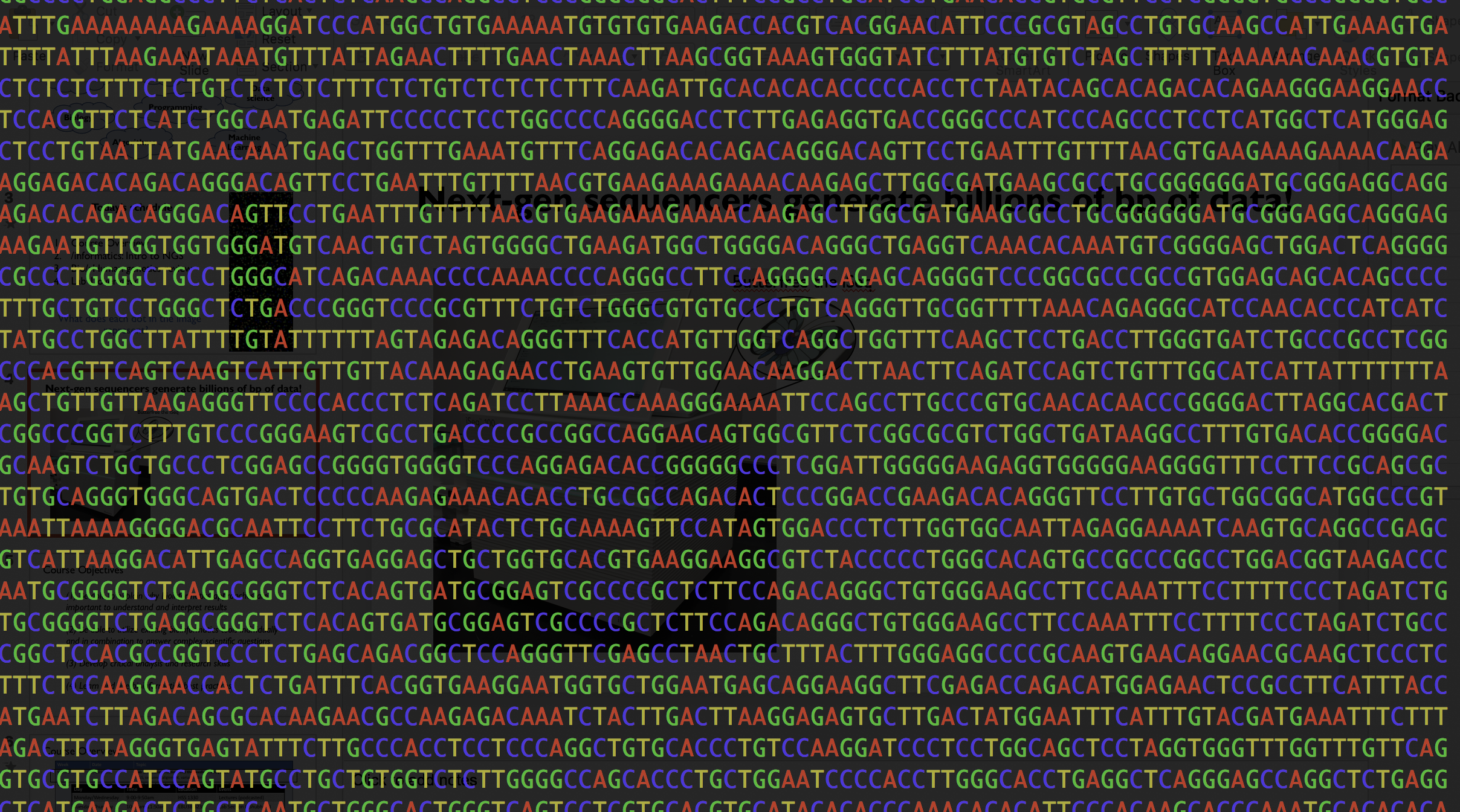 Good luck on Quiz 2!